EJECUCIÓN PRESUPUESTARIA DE GASTOS ACUMULADAAL MES DE JULIO DE 2020PARTIDA 24:MINISTERIO DE ENERGÍA
Valparaíso, agosto 2020
EJECUCIÓN ACUMULADA DE GASTOS A JULIO DE 2020 PARTIDA 24 MINISTERIO DE ENERGÍA
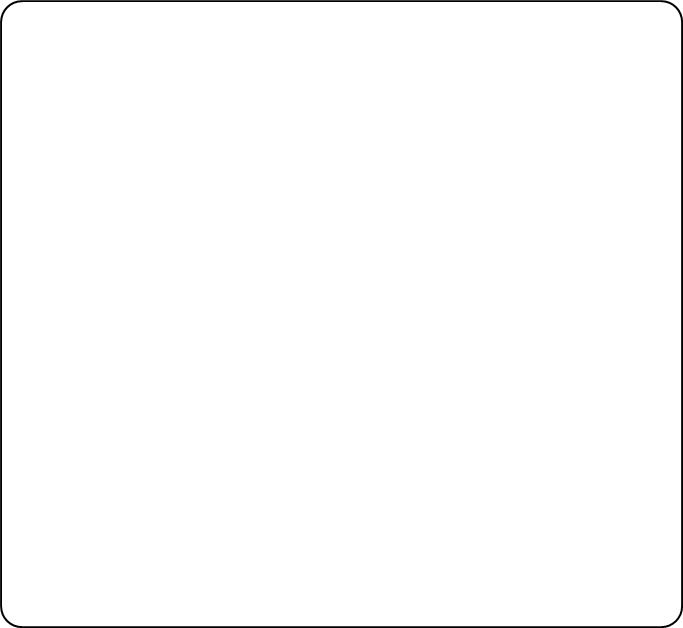 2
EJECUCIÓN ACUMULADA DE GASTOS A JULIO DE 2020 PARTIDA 24 MINISTERIO DE ENERGÍA
3
EJECUCIÓN ACUMULADA DE GASTOS A JULIO DE 2020 PARTIDA 24 MINISTERIO DE ENERGÍA
4
EJECUCIÓN ACUMULADA DE GASTOS A JULIO DE 2020PARTIDA 24 MINISTERIO DE ENERGÍA
en miles de pesos de 2020
Nota: Para el cálculo del presupuesto vigente, así como para determinar la ejecución acumulada, no se incluyó: el subtítulo 25.99 “Otros Íntegros al Fisco” por cuanto corresponden a movimientos contables derivados de una instrucción administrativa aplicada por Dipres a partir del mes de abril.
Fuente: Elaboración propia en base  a Informes de ejecución presupuestaria mensual de DIPRES
5
EJECUCIÓN ACUMULADA DE GASTOS A JULIO DE 2020 PARTIDA 24 MINISTERIO DE ENERGÍA RESUMEN POR CAPÍTULOS
en miles de pesos de 2020
Fuente: Elaboración propia en base  a informes de ejecución presupuestaria mensual de DIPRES
6
EJECUCIÓN ACUMULADA DE GASTOS A JULIO DE 2020 PARTIDA 24. CAPÍTULO 01. PROGRAMA 01:  SUBSECRETARÍA DE ENERGÍA
en miles de pesos de 2020
Nota: Para el cálculo del presupuesto vigente, así como para determinar la ejecución acumulada, no se incluyó: el subtítulo 25.99 “Otros Íntegros al Fisco” por cuanto corresponden a movimientos contables derivados de una instrucción administrativa aplicada por Dipres a partir del mes de abril.
7
Fuente: Elaboración propia en base  a Informes de ejecución presupuestaria mensual de DIPRES
EJECUCIÓN ACUMULADA DE GASTOS A JULIO DE 2020 PARTIDA 24. CAPÍTULO 01. PROGRAMA 03:  APOYO AL DESARROLLO DE ENERGÍAS RENOVABLES NO CONVENCIONALES
en miles de pesos 2020
Nota: Para el cálculo del presupuesto vigente, así como para determinar la ejecución acumulada, no se incluyó: el subtítulo 25.99 “Otros Íntegros al Fisco” por cuanto corresponden a movimientos contables derivados de una instrucción administrativa aplicada por Dipres a partir del mes de abril.
Fuente: Elaboración propia en base  a Informes de ejecución presupuestaria mensual de DIPRES
8
EJECUCIÓN ACUMULADA DE GASTOS A JULIO DE 2020 PARTIDA 24. CAPÍTULO 01. PROGRAMA 04:  PROGRAMA ENERGIZACIÓN RURAL Y SOCIAL
en miles de pesos 2020
Nota: Para el cálculo del presupuesto vigente, así como para determinar la ejecución acumulada, no se incluyó: el subtítulo 25.99 “Otros Íntegros al Fisco” por cuanto corresponden a movimientos contables derivados de una instrucción administrativa aplicada por Dipres a partir del mes de abril.
Fuente: Elaboración propia en base  a Informes de ejecución presupuestaria mensual de DIPRES
9
EJECUCIÓN ACUMULADA DE GASTOS A JULIO DE 2020 PARTIDA 24. CAPÍTULO 01. PROGRAMA 05:  PLAN DE ACCIÓN DE EFICIENCIA ENERGÉTICA
en miles de pesos de 2020
Nota: Para el cálculo del presupuesto vigente, así como para determinar la ejecución acumulada, no se incluyó: el subtítulo 25.99 “Otros Íntegros al Fisco” por cuanto corresponden a movimientos contables derivados de una instrucción administrativa aplicada por Dipres a partir del mes de abril.
Fuente: Elaboración propia en base  a Informes de ejecución presupuestaria mensual de DIPRES
10
EJECUCIÓN ACUMULADA DE GASTOS A JULIO DE 2020 PARTIDA 24. CAPÍTULO 02. PROGRAMA 01:  COMISIÓN NACIONAL DE ENERGÍA
en miles de pesos de 2020
Fuente: Elaboración propia en base  a Informes de ejecución presupuestaria mensual de DIPRES
11
EJECUCIÓN ACUMULADA DE GASTOS A JULIO DE 2020 PARTIDA 24. CAPÍTULO 03. PROGRAMA 01:  COMISIÓN CHILENA DE ENERGÍA NUCLEAR
en miles de pesos de 2020
Fuente: Elaboración propia en base  a Informes de ejecución presupuestaria mensual de DIPRES
12
EJECUCIÓN ACUMULADA DE GASTOS A JULIO DE 2020 PARTIDA 24. CAPÍTULO 04. PROGRAMA 01:  SUPERINTENDENCIA DE ELECTRICIDAD Y COMBUSTIBLES
en miles de pesos de 2020
Nota: Para el cálculo del presupuesto vigente, así como para determinar la ejecución acumulada, no se incluyó: el subtítulo 25.99 “Otros Íntegros al Fisco” por cuanto corresponden a movimientos contables derivados de una instrucción administrativa aplicada por Dipres a partir del mes de abril.
Fuente: Elaboración propia en base  a Informes de ejecución presupuestaria mensual de DIPRES
13